НА ТЕМУ: ИНТЕРНЕТ  - ЗАВИСМОСТЬ СТУДЕНТОВ
Доклад подготовила
Студентка 21 соц 
Долгова Юлия
Научный руководитель 
к.э.н. доцент Лаптева Е.В.
Предметом исследования является  Интернет – зависимость среди студентов.

    Объектом анкетного опроса являются студенты Оренбургского филиала РЭУ им.Г.В.Плеханова.
    
    Целью проведения выборочного обследования являлось выявление Интернет – зависимости  студентов университета.
Задачи исследования:
1)Выяснить, пользуются ли студенты Интернетом;
3)Выявить, какова потребность студентов в Интернете;
5)Выяснить влияет ли Интернет на учебу у студентов;
6)Выявить влияет ли Интернет на здоровье;
7)Проанализировать каково отношение студентов к Интернету;
9)Исследовать считают ли себя молодые люди зависимыми от Интернета;
Интернет — гигантская всемирная компьютерная сеть, объединяющая десятки тысяч сетей всего мира. Её назначение — обеспечить любому желающему постоянный доступ к любой информации.
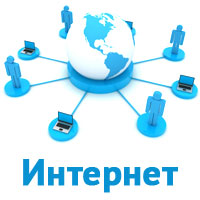 Интернет-зависимость – это расстройство в психике, сопровождающееся большим количеством поведенческих проблем и в общем заключающееся в неспособности человека вовремя выйти из сети, а также в постоянном присутствии навязчивого желания туда войти.
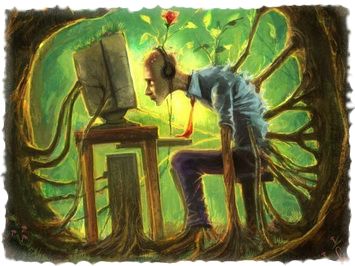 Рис. 1 Распределение ответов респондентов на вопрос: «Пользуетесь ли Вы глобальной сетью Интернет?»
Рис.2 Распределение ответов респондентов на вопрос: «Сколько времени Вы проводите в Интернете?»
Рис. 3 Распределение ответов респондентов на вопрос: «Какова Ваша потребность в Интернете?»
Рис. 4 Распределение ответов респондентов на вопрос: «Как Интернет влияет на Ваше общение с окружающими?»
Рис. 5 Распределение ответов респондентов на вопрос: «Влияет ли Интернет на учебу?»
Рис.6 Распределение ответов респондентов на вопрос: «Как Вы считаете, влияет ли Интернет на здоровье?»
Рис. 7. Распределение ответов респондентов на вопрос: «Ваше отношение к Интернету?»
Рис.8 Распределение ответов респондентов на вопрос: «Часто ли Вы пренебрегаете сном, так как засиживаетесь допоздна в Интернете?»
Рис.9 Распределение ответов респондентов на вопрос: «Считаете ли Вы себя зависимым человеком?»
Рис.10  Распределение ответов респондентов на вопрос: «Замечаете ли вы, что проводите время в Интернете бесцельно?»
Рис.11  Распределение ответов респондентов на вопрос: «Откуда Вы чаще всего заходите в Интернет?»
СПАСИБО ЗА ВНИМАНИЕ